TIẾNG VIỆT 1
Tập 2
Tuần 34
Chính tả: Dàn đồng ca mùa hạ
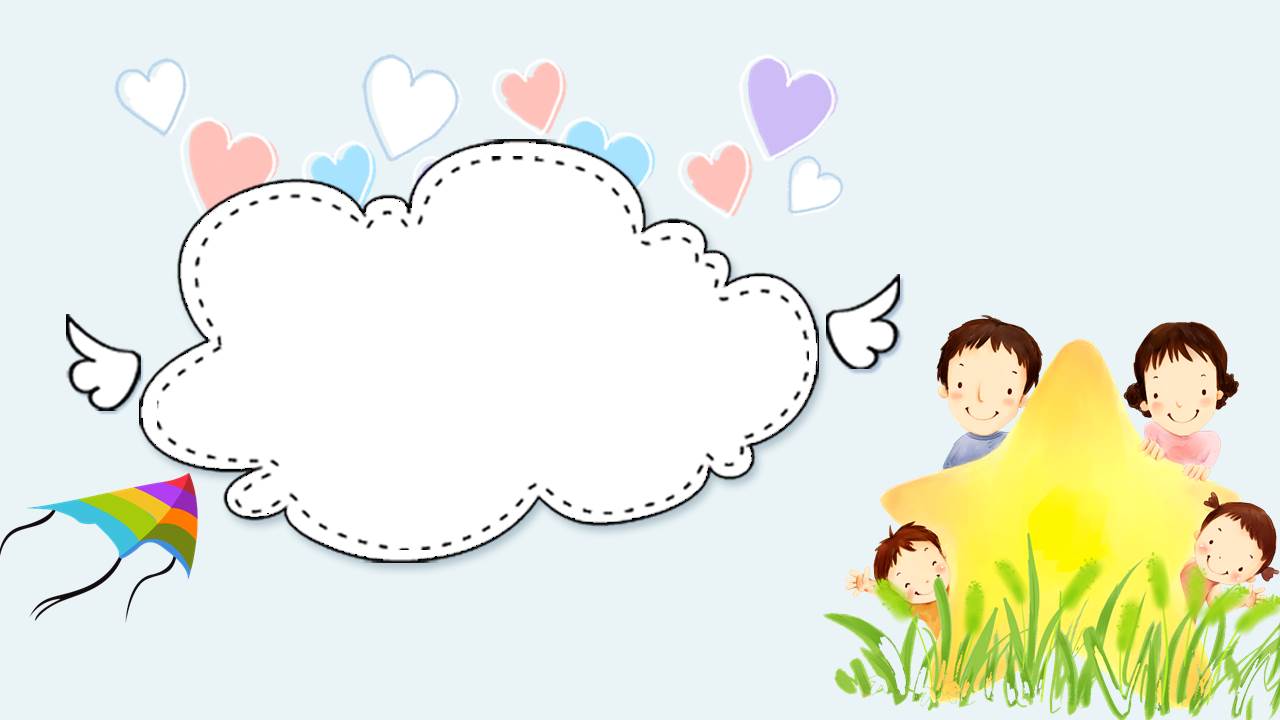 KHỞI ĐỘNG
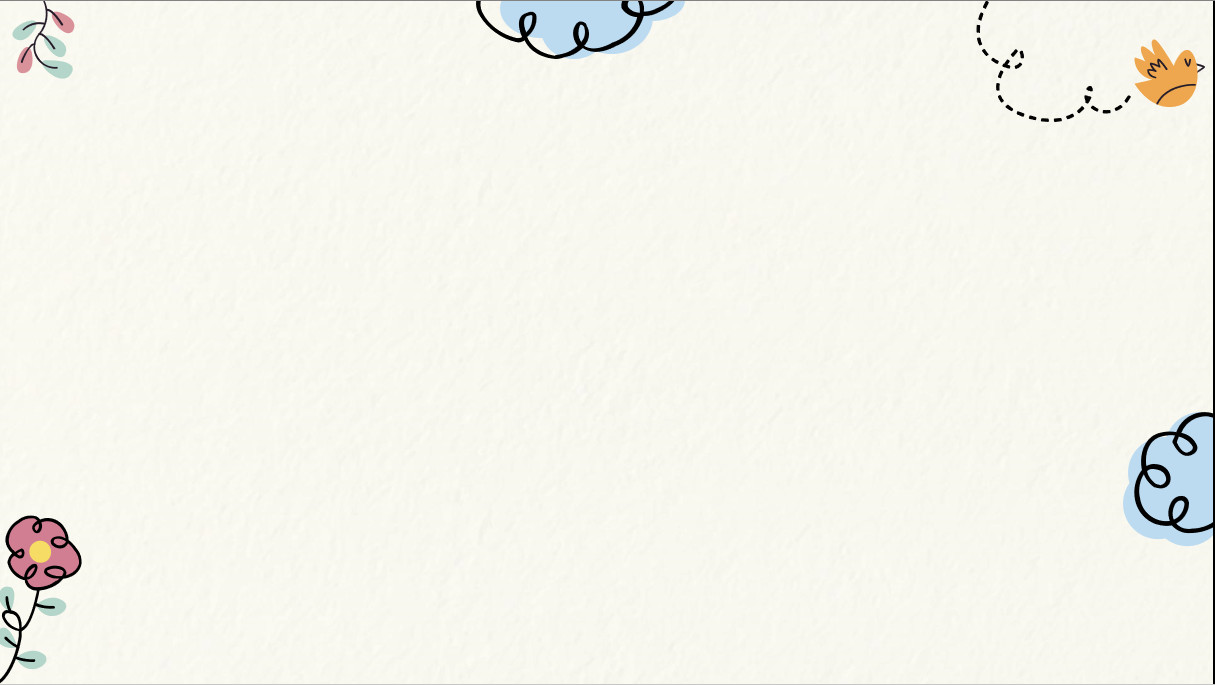 Kể tên những con vật, cây cối đặc trưng vào mùa hè.
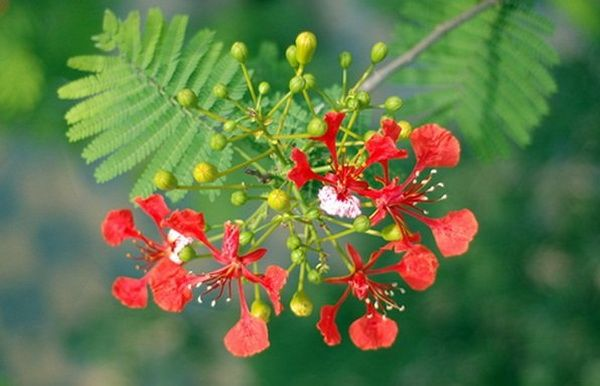 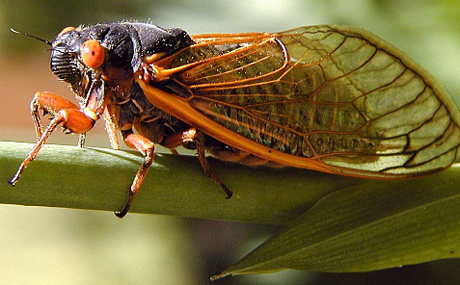 ve
Hoa phượng
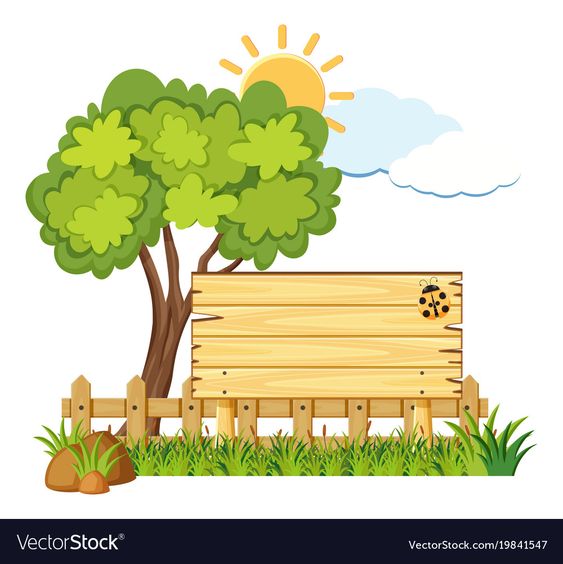 Tập chép:
Dàn đồng ca mùa hạ.
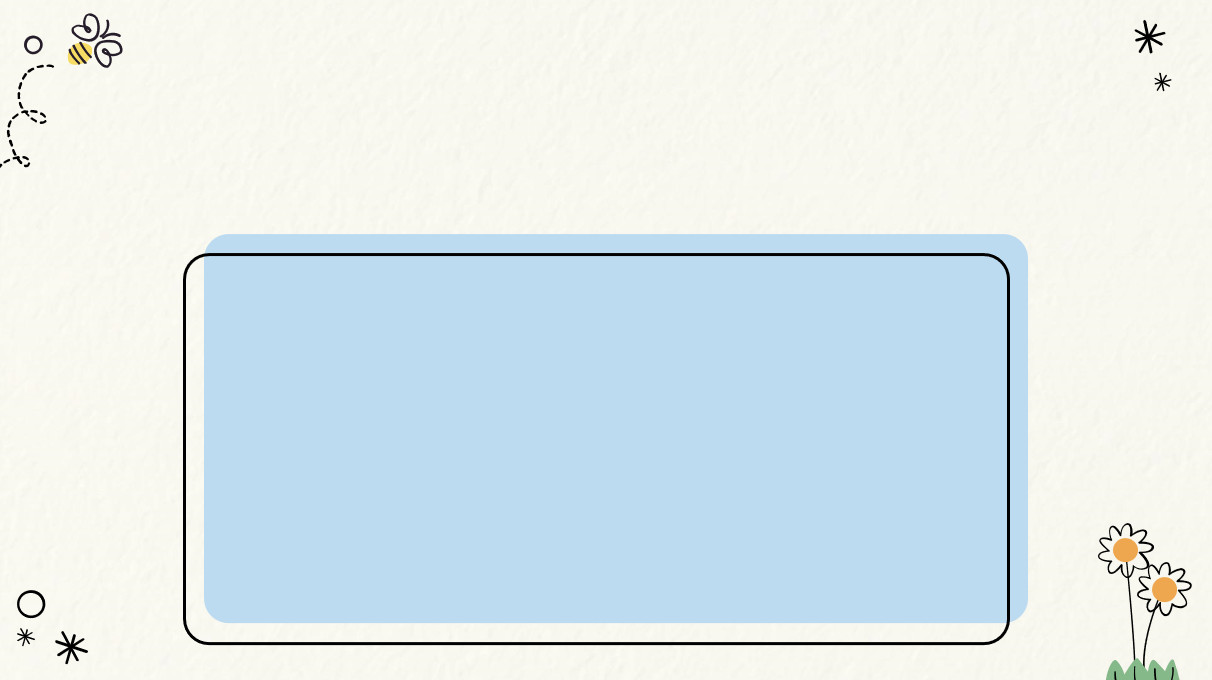 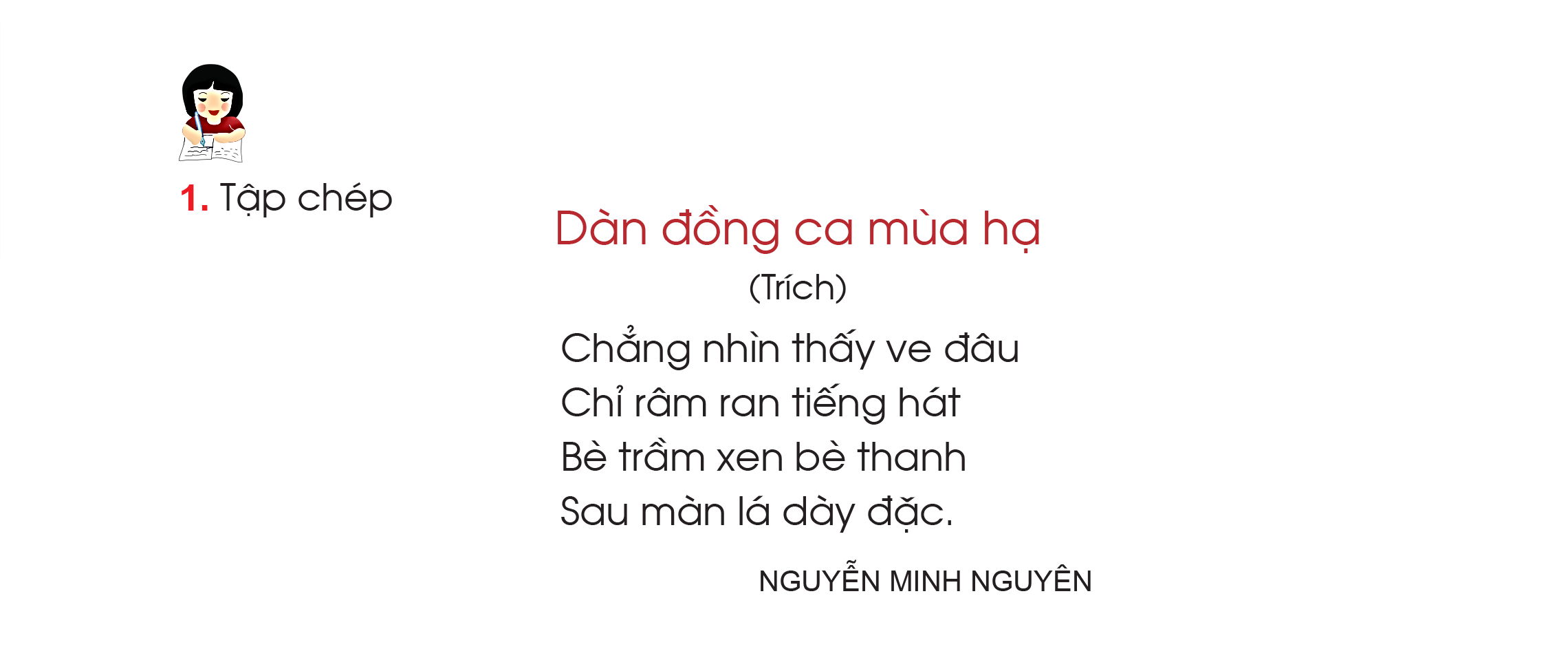 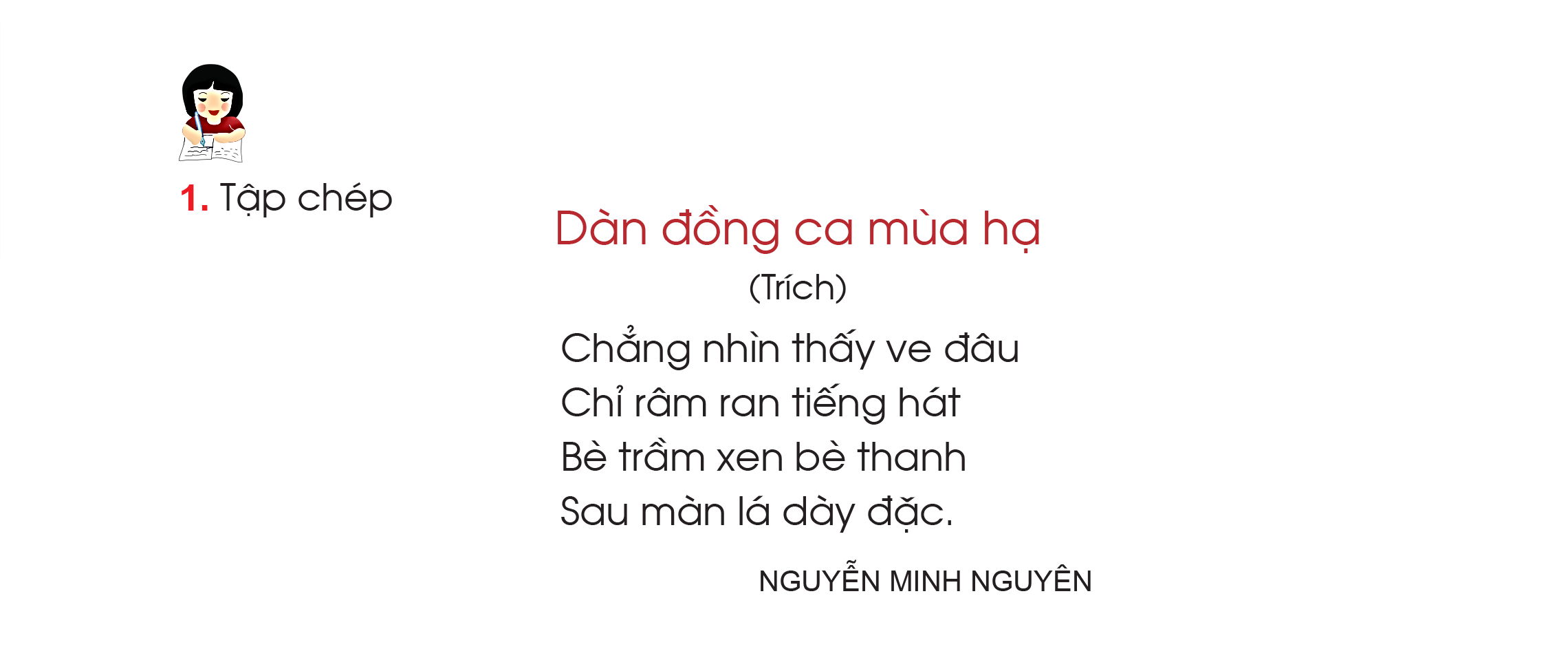 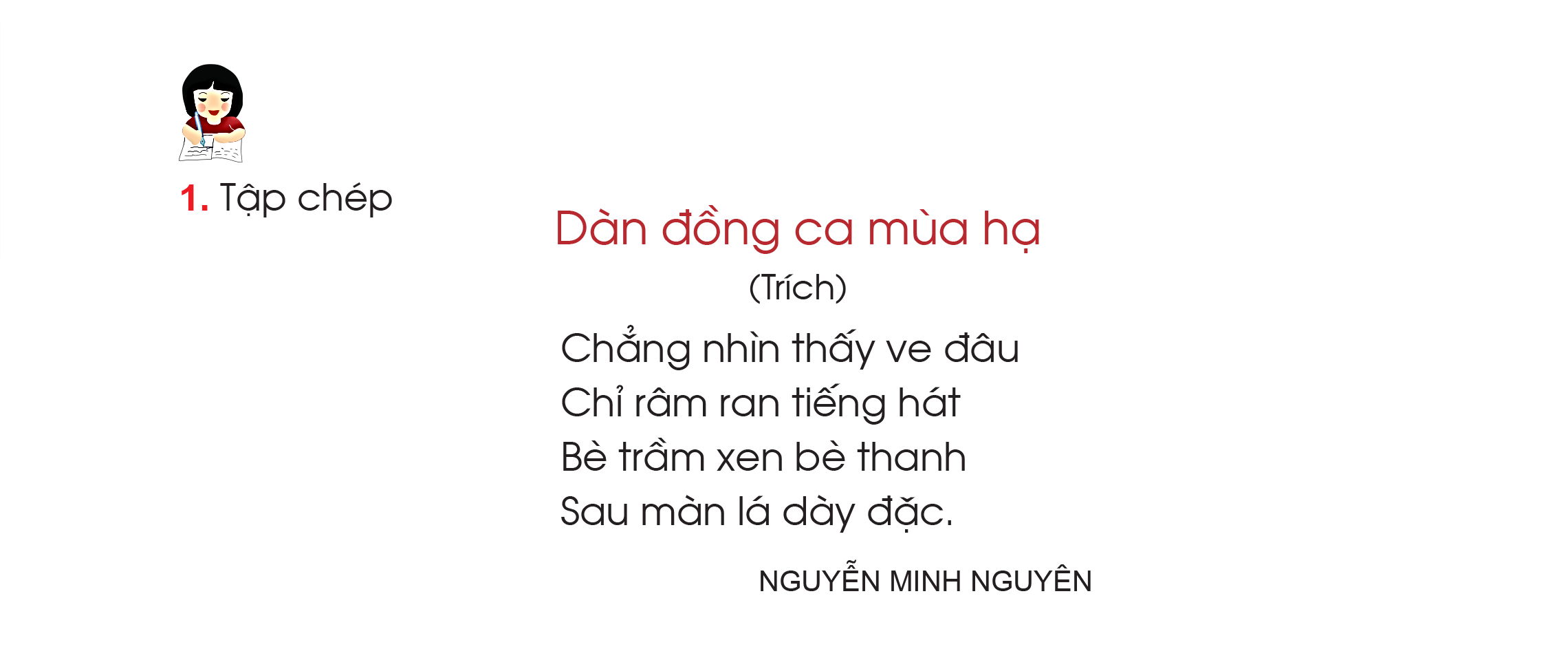 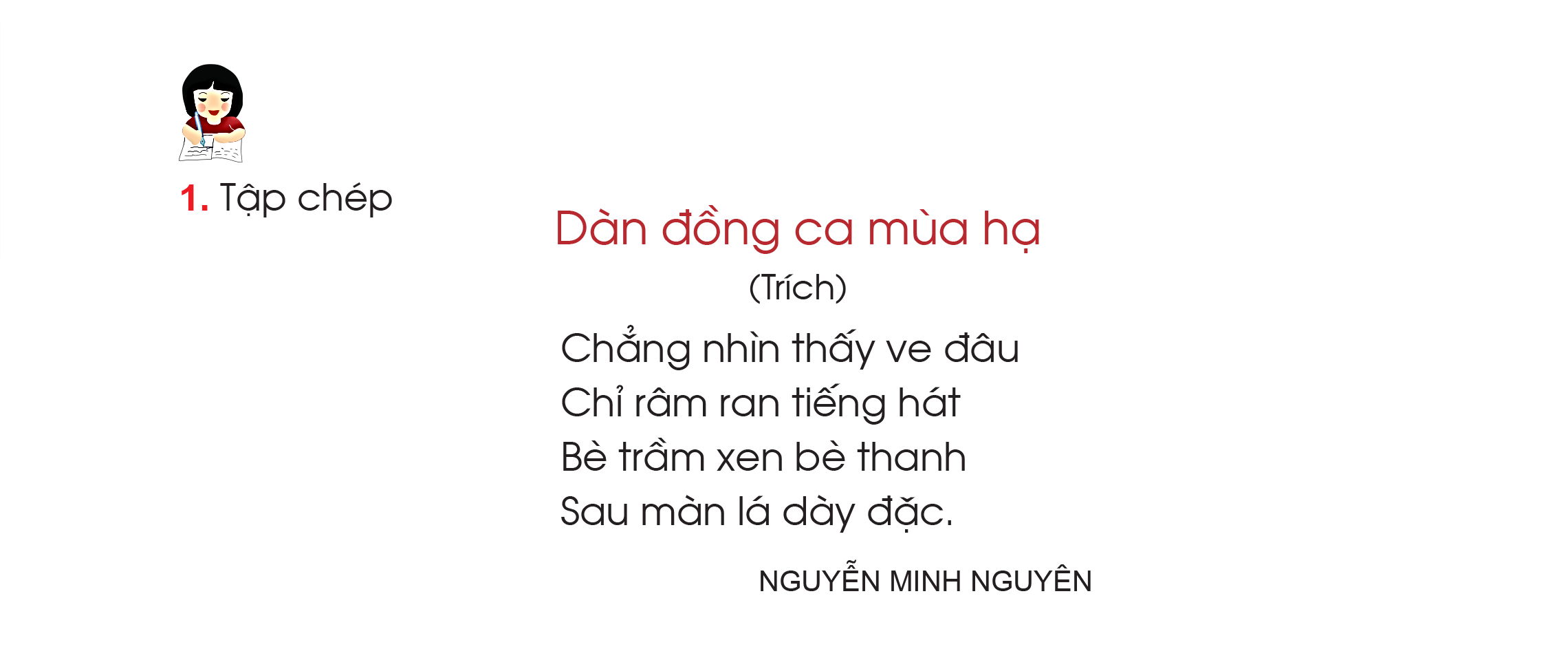 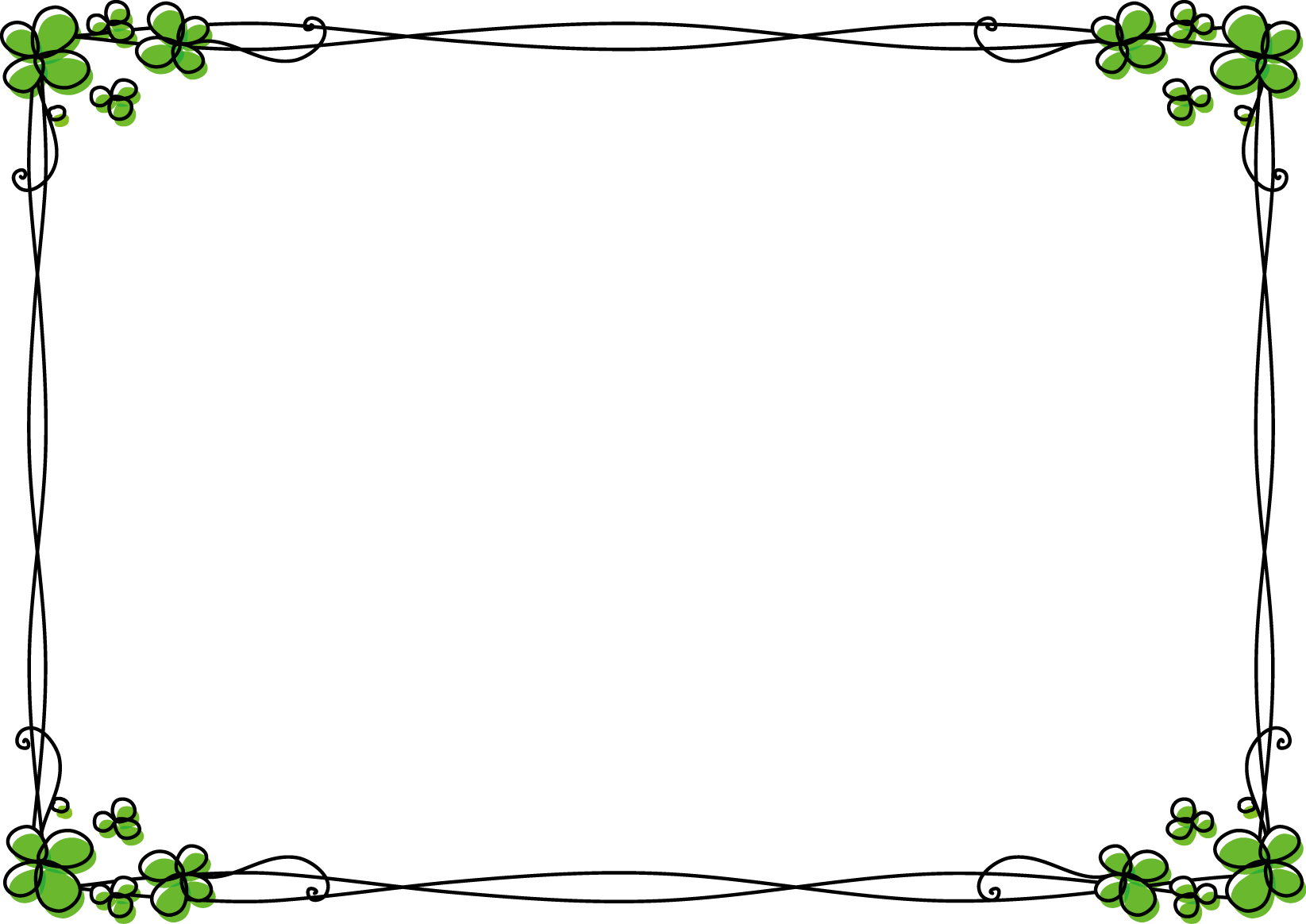 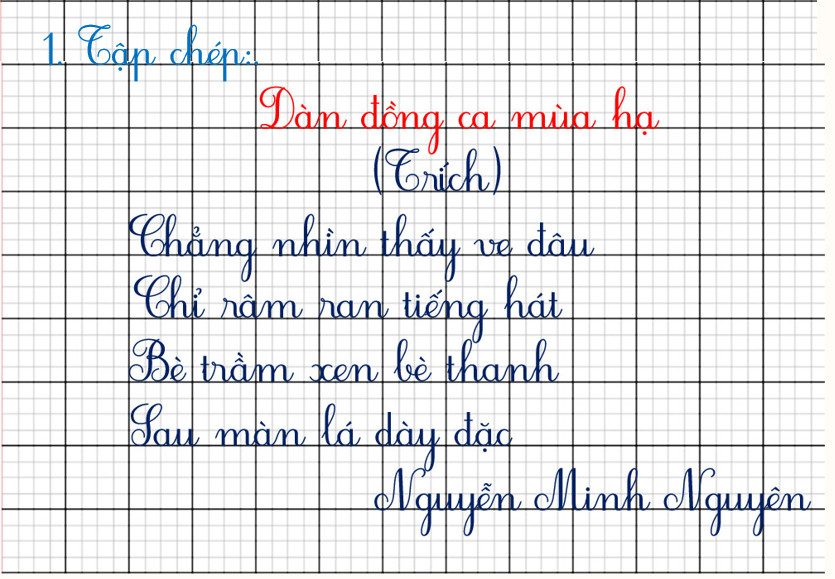 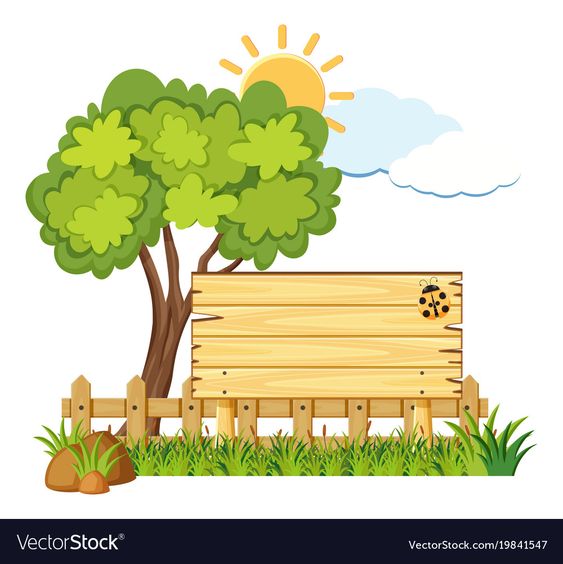 Làm bài tập chính tả.
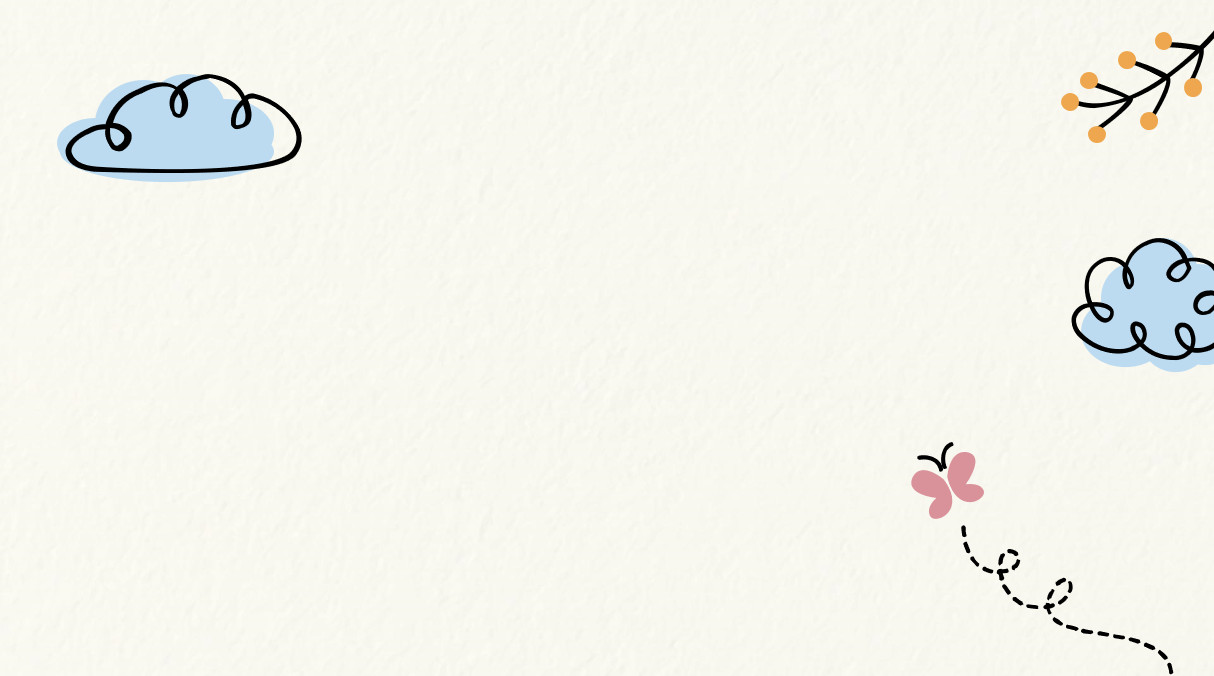 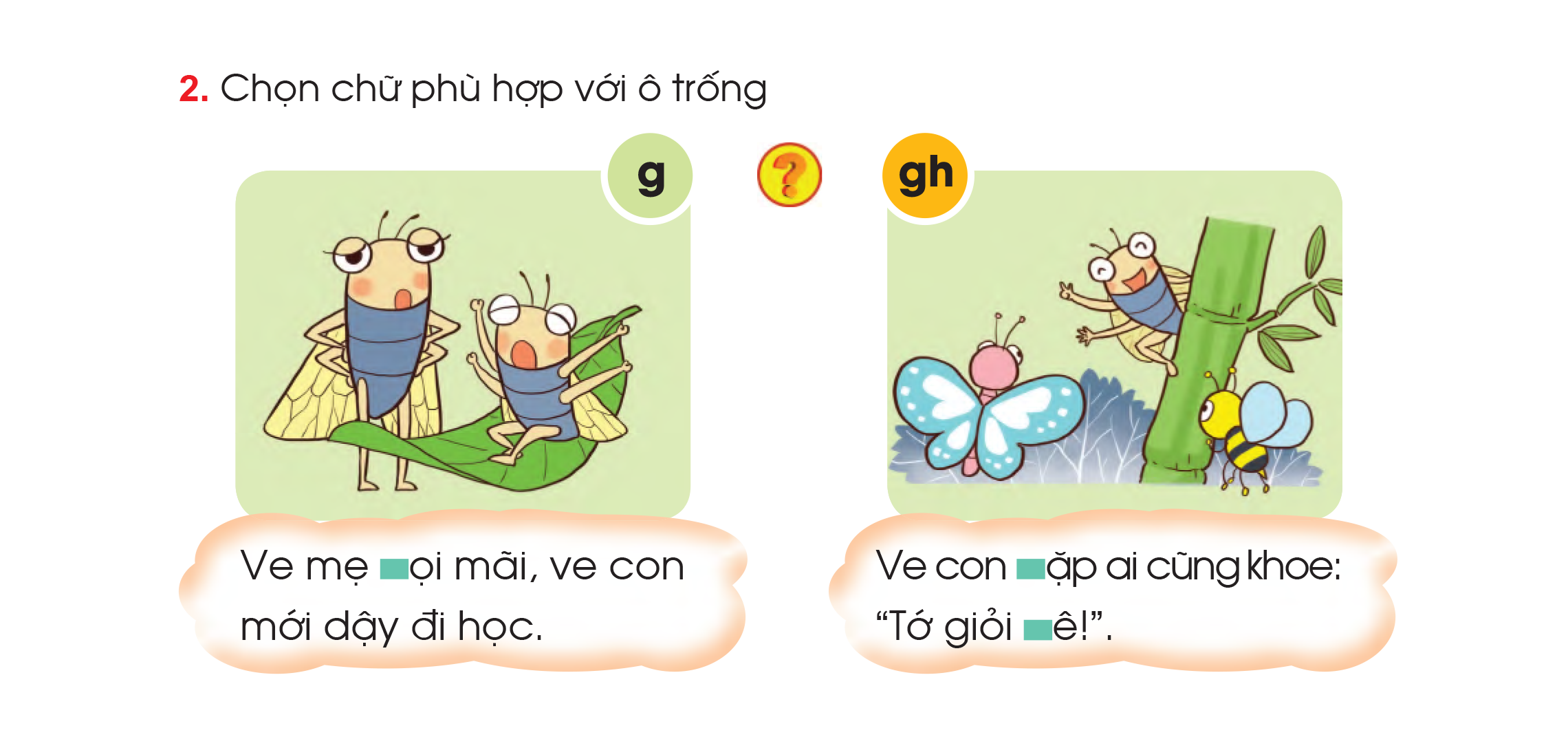 g
g
gh
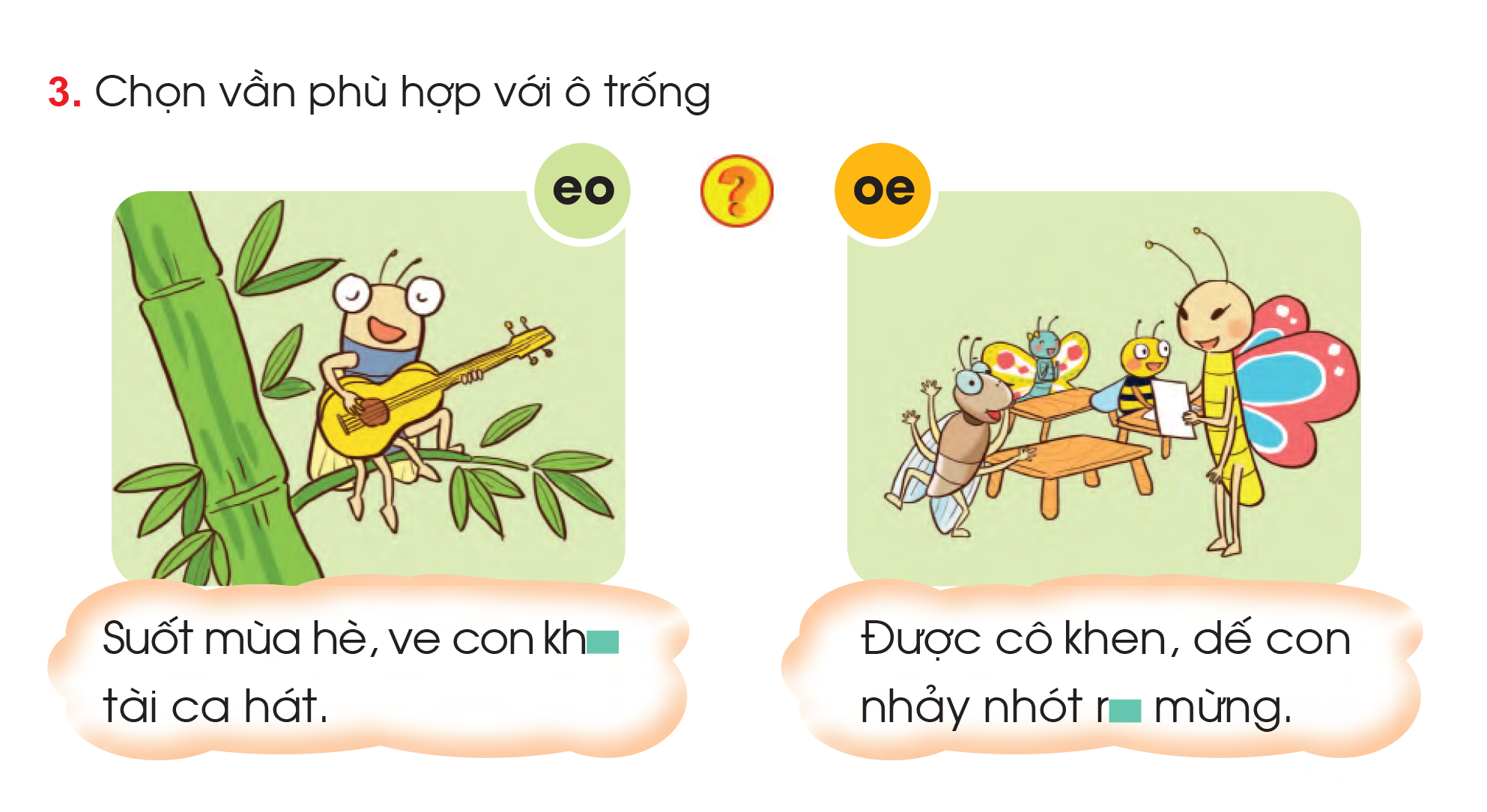 oe
eo